Всемирная история
9
класс
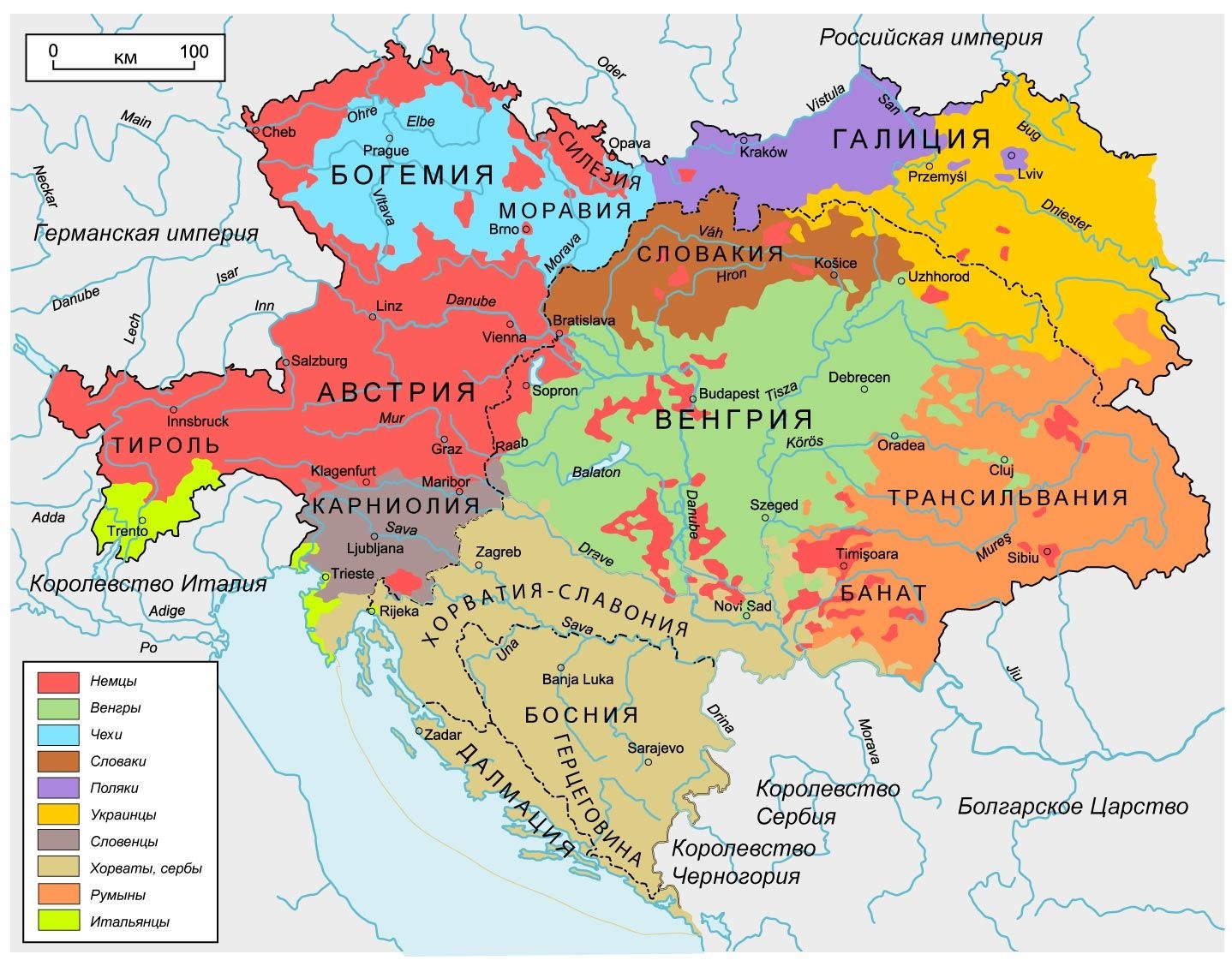 Тема:

Австро-венгерская империя 
в конце XIX – начале XX веков
ПЛАН
1) Политический строй
2) Экономическое развитие
3) Социальное движение
4) Национально-освободительное движение
5) Экономический кризис
Политический строй
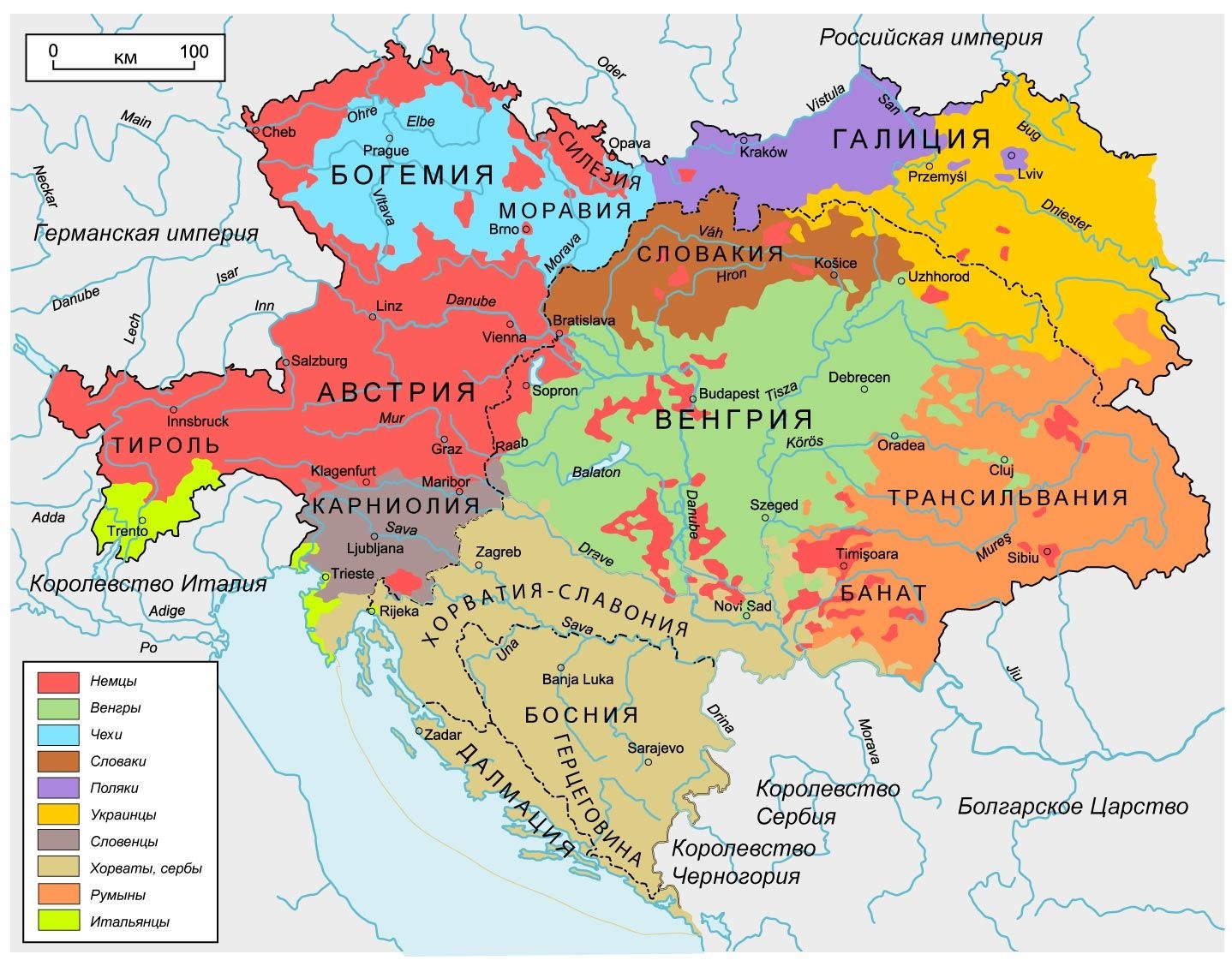 Австро-венгерская империя образовалась в 1867 г.                       на основе соглашения между правящими верхушками двух стран.
   В состав Австрийской империи вошли Чехия, Моравия, Галиция                                и Буковина, а в состав  Венгрии – Словакия, Хорватия                             и Трансильвания.
Правитель империи
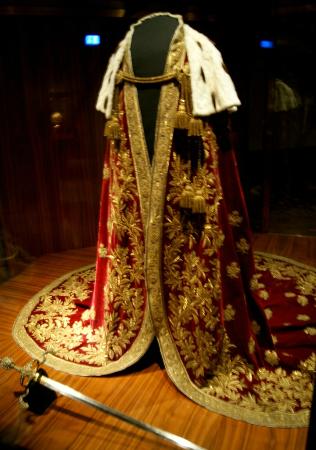 Была принята новая конституция империи.
   Согласно ей, общим правителем империи был император Австрии.
   Император являлся представителем династии Габсбургов.
   Эта династия возглавляла империю с 1867 по 1918 годы.
Форма правления
Министерства
После создания империи были сформированы                       3 общеимперских министерства:
Органы Венгрии
Остальные министерства функционировали самостоятельно для каждой        из двух частей империи.
Венгрия имела свой парламент, исполнительную власть, политическую                                       и административную автономию.
Большинство населения империи состояло из покорённых славянских народов.
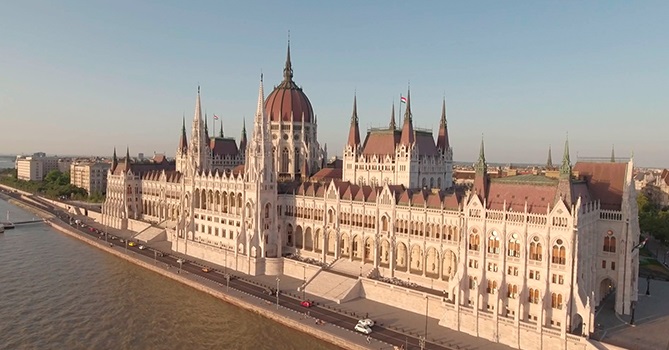 Экономическое развитие
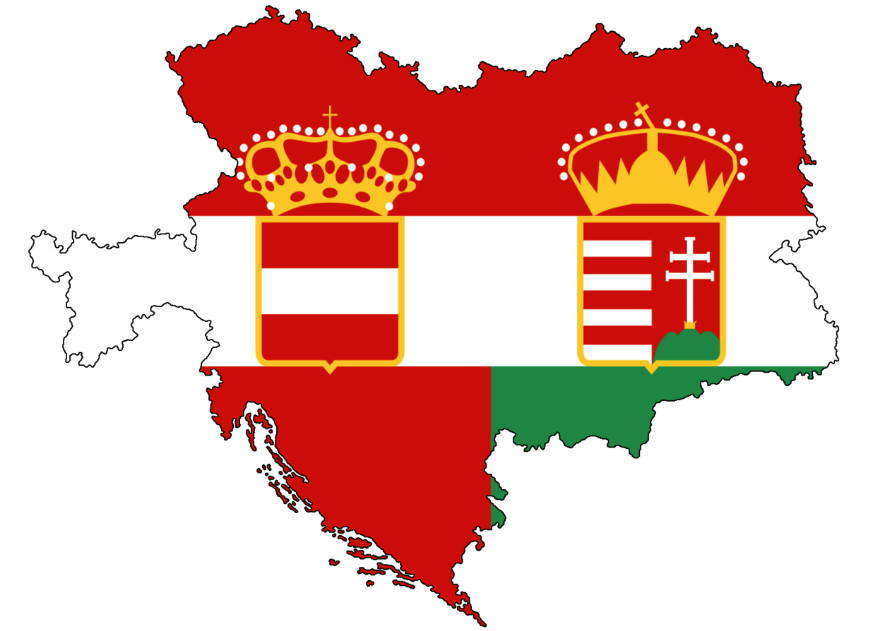 В последней четверти XIX века Австро-Венгрия была одной   из самых отсталых стран                               в Европе.
Сохранённые пережитки феодализма в стране вели                к замедлению темпов промышленного прогресса     по сравнению с передовыми странами Европы.
Население
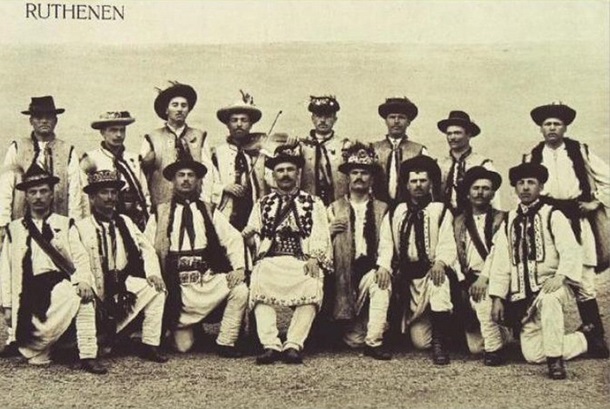 В 90-е годы городское население составляло только 1/3 всего населения Австро-Венгрии.
Даже в Австрии, самой развитой части империи, большинство населения было сельским.
Экономика Венгрии
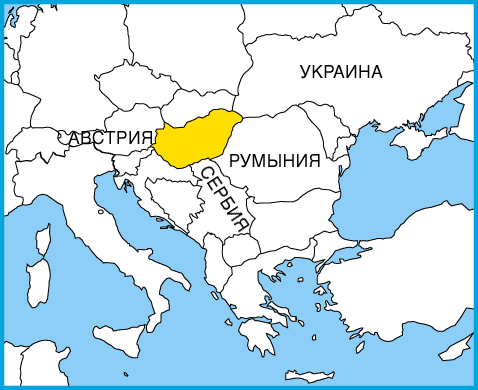 Австро-венгерское соглашение стало определённым толчком для экономического развития Венгрии.
  На основе угольной базы Венгрии начала развиваться металлургическая отрасль промышленности.
  Но основной промышленной отраслью Венгрии по-прежнему оставалась пищевая отрасль.
  Венгрия производила половину пищевой продукции империи.
Признаки капитализма
Ввоз капитала
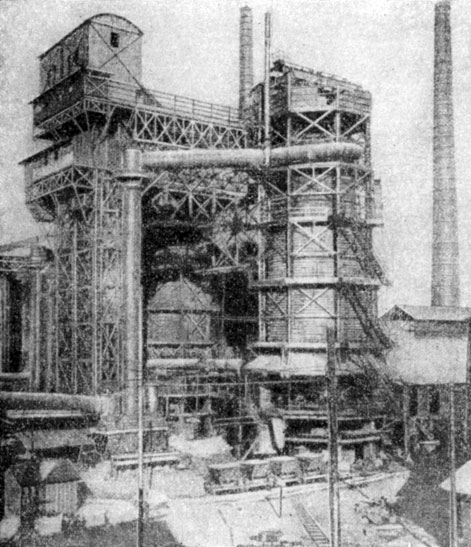 Банки Франции, Бельгии, Германии наводнили Австрию своим капиталом путём инвестирования промышленности.
Такие отрасли промышленности,                               как металлургия, машиностроение, электротехника в финансовом отношении обеспечивались  со стороны германских фирм.
Немецкий капитал
Социальное движение
Трудящиеся вели борьбу за свои права. Например, в столице империи Вене была проведена массовая демонстрация рабочих.
Демонстранты требовали предоставления демократических свобод.
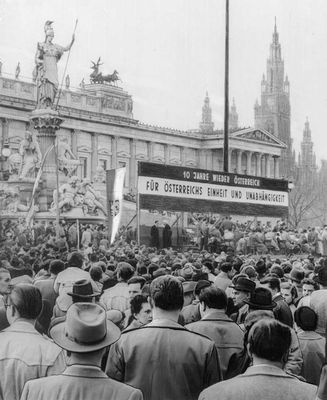 Подавление движения
В ответ на это правительство обвинило                               в предательстве руководителей рабочего движения.
  Суд приговорил их        к длительному заключению.
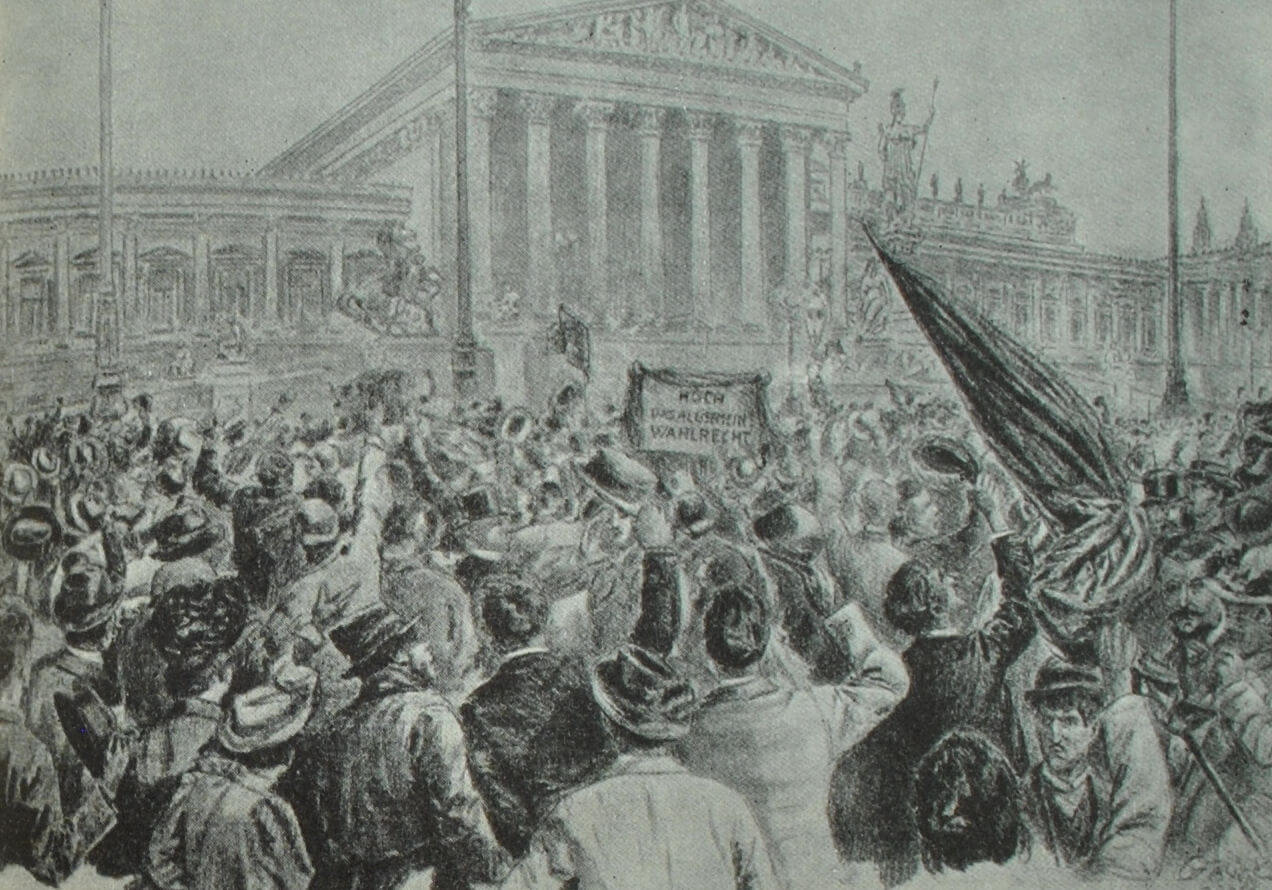 «Чрезвычайный закон»
АСДП
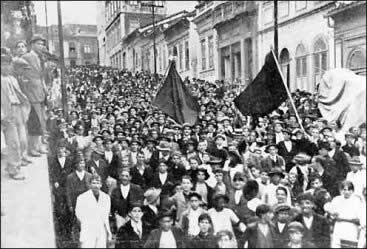 Несмотря на это, рабочие продолжали борьбу.
Например, в 1889 г. была создана Австрийская социал-демократическая партия (АСДП).
В программе партии были такие положения, как предоставление политических свобод, принятие закона о выборе парламента путём общего, равного, прямого голосования, отделение церкви    от государства, школы от церкви, сокращение рабочего дня.
Выборы
Национально-освободительное движение
Партии
Идеи партии
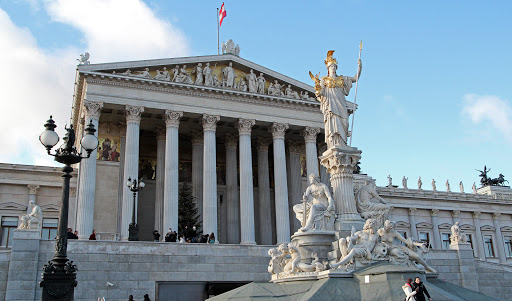 Деятели Христианской социалистической партии, большинство которых являлись австрийскими католиками, вели пропаганду идеи «Великой Германии» вместе с агитацией классового мира, призывом              к решению всех общественных противоречий «в духе содружества и любви»                                    и пропагандой антисемитизма.
Борьба Чехии
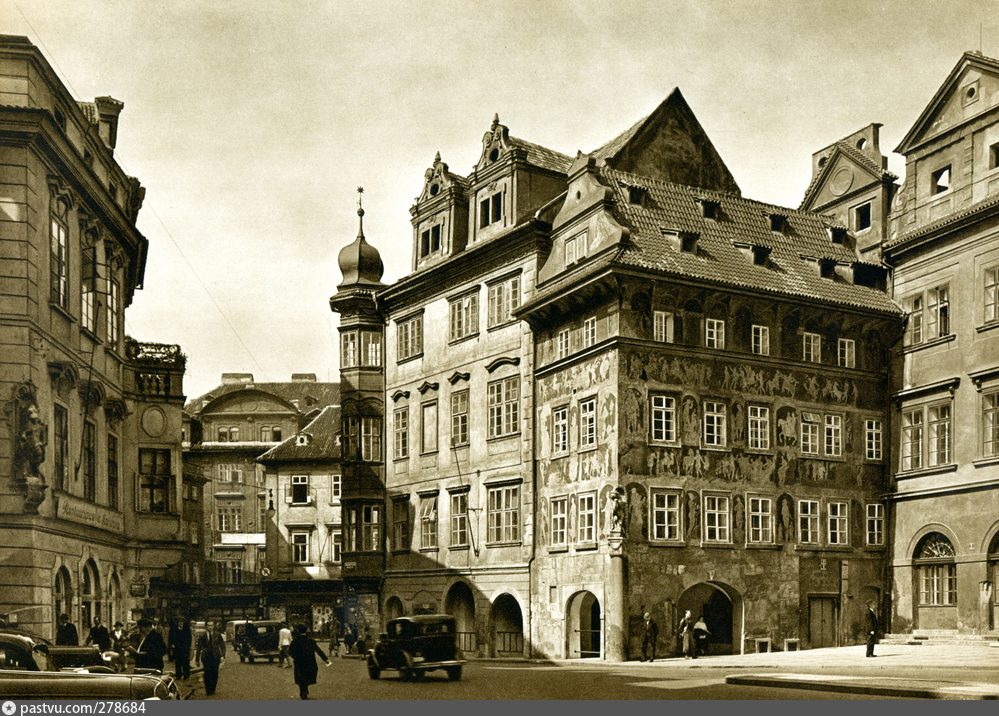 Чешская оппозиция требовала предоставления Чехии политических прав.
   Правительство в ответ      на это усилило репрессии.
   В Чехии даже было введено блокадное положение.
   Но и это не сломило чешскую оппозицию.
Уступки
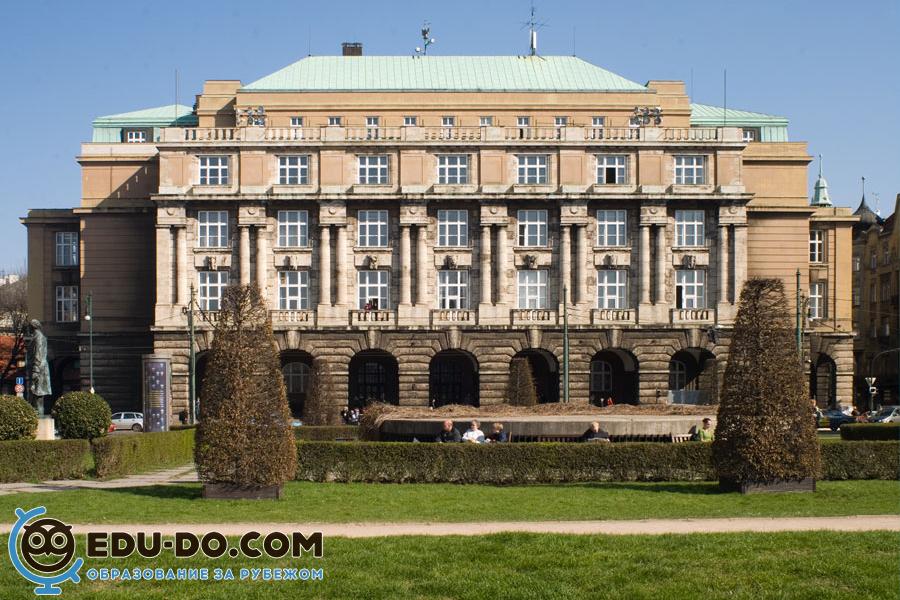 Борьба в Чехии продолжалась.
И, наконец, в 1880 г.                            в Чехии ввели двуязычие для ведения судебных                          и административных дел.
С 1882 г. в Пражском университете началось обучение на двух языках – немецком и чешском.
Украинцы и поляки
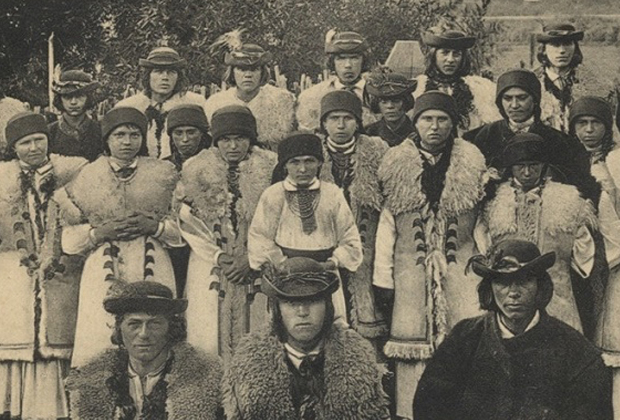 Украинское население                      и поляки в Галиции тоже находились под национальным гнётом.
Австрийское правительство, заключив                      с господствующими классами Галиции соглашение, предоставило им руководство краем.
Национальное угнетение
Экономический кризис
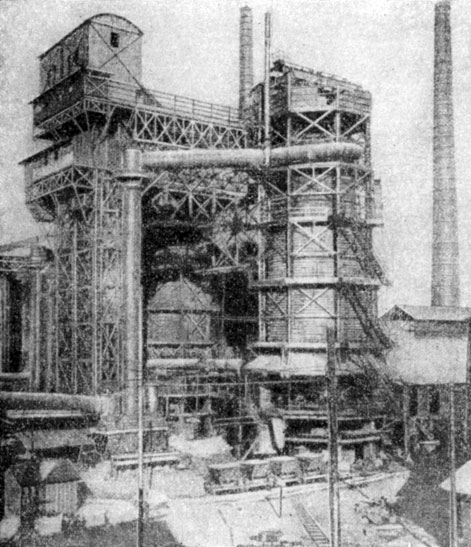 В 1912 г. в Австро-Венгрии наступил тяжёлый экономический кризис.
В результате крупные промышленные и торговые предприятия обанкротились.
Резко снизился экспортный потенциал империи.
Правящие круги ещё больше усилили национальное угнетение.
Захватническая политика
Демонстрация
Забастовки рабочих
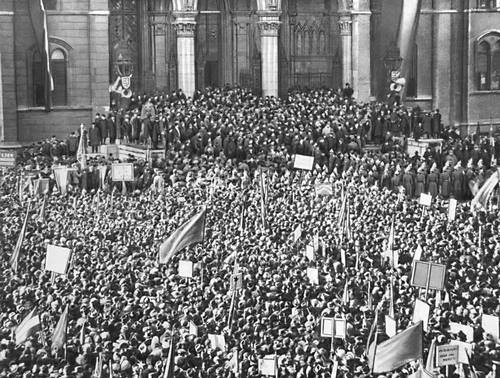 Общее недовольство привело     к массовым забастовкам рабочих.
Против демонстрантов были отправлены полицейские силы.
В итоге Будапешт заполонили баррикады.
Но силы были не равны,                                  и рабочие были вынуждены приостановить забастовку.
Вывод
Идея триализма
В правящих кругах страны и в политических организациях стала широко распространяться идея триализма.
Идея означала превращение империи                                в федерацию, объединяющую все три страны на равноправной основе.
Вывод
Задания для самостоятельной работы
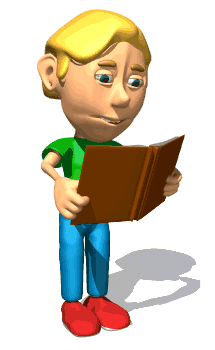 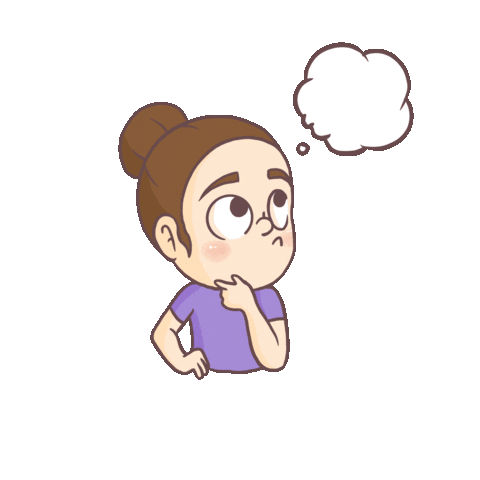 КЛАСТЕР
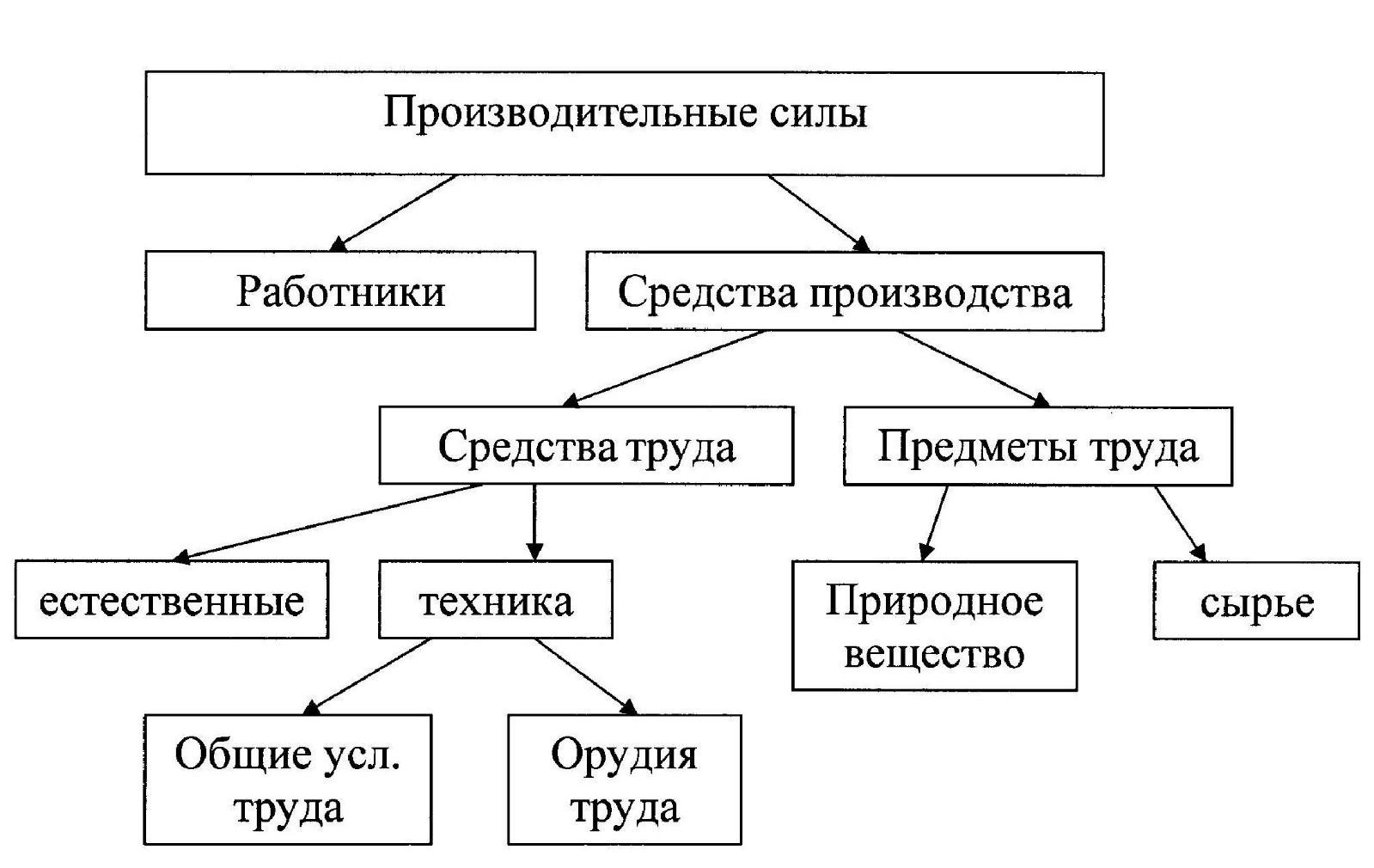 1) В центре запишите тему
 2) Запишите слова, предложения, даты, связанные с темой
 3) Постарайтесь построить как можно больше связей между словами, предложениями                            и датами
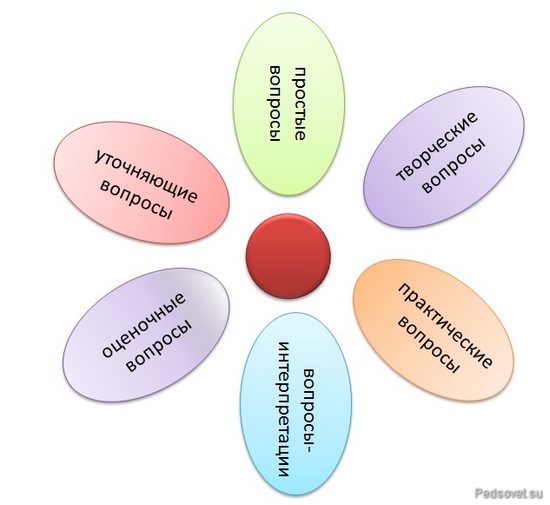